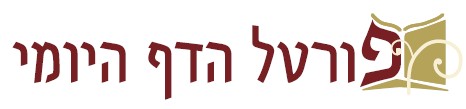 מסכת ברכות
דף יח

דף יז ע"ב (תחילת פרק שלישי) – דף יט ע"א (שורה 3)

מצגת עזר ללימוד הדף היומי

בעריכת: הראל שפירא


לשמיעת השיעור בליווי המצגת – לחץ כאן

ליצירת קשר: 
טל': 054-4931075
דוא"ל: rlshapira@gmail.com
דף יז עמוד ב
משנה

מי שמתו מוטל לפניו - 
פטור מק''ש ומן התפלה ומן התפילין ומכל מצות האמורות בתורה. 

נושאי המטה וחלופיהן וחלופי חלופיהן, את שלפני המטה ואת שלאחר המטה -
את שלפני המטה צורך בהם - פטורים, 
ואת שלאחר המטה צורך בהם - חייבין,
ואלו ואלו פטורים מן התפלה.

קברו את המת וחזרו -
אם יכולין להתחיל ולגמור עד שלא יגיעו לשורה - יתחילו, 
ואם לאו - לא יתחילו.

העומדים בשורה - 
הפנימיים פטורים, והחיצונים חייבים.

(נשים ועבדים וקטנים פטורים מק''ש ומן התפילין וחייבין בתפלה ובמזוזה ובברכת המזון).
גירסת תוס':
את שהמטה צריכה להם - פטורין,
אין צריכה להם – חייבין.
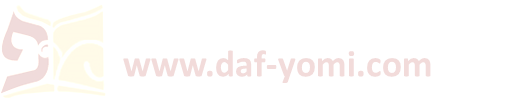 דף יז עמוד ב - דף יח עמוד א
גמרא

מוטל לפניו - אין, ושאינו מוטל לפניו - לא?

ורמינהי: 

מי שמתו מוטל לפניו - אוכל בבית אחר, ואם אין לו בית אחר - אוכל בבית חבירו, 
ואם אין לו בית חבירו - עושה מחיצה ואוכל, ואם אין לו דבר לעשות מחיצה - מחזיר פניו ואוכל. 

ואינו מיסב ואוכל, ואינו אוכל בשר, ואינו שותה יין, ואינו מברך, ואינו מזמן, ואין מברכין עליו, ואין מזמנין עליו, 
ופטור מקריאת שמע ומן התפלה ומן התפילין ומכל מצות האמורות בתורה. 

ובשבת - מיסב, ואוכל בשר, ושותה יין, ומברך, ומזמן, ומברכין עליו, ומזמנין עליו, וחייב בכל המצות האמורות בתורה. 
רשב''ג אומר: מתוך שנתחייב באלו נתחייב בכולן.
וא''ר יוחנן: מאי בינייהו? - תשמיש המטה איכא בינייהו.

קתני מיהת: פטור מקריאת שמע ומן התפלה ומן התפילין ומכל מצות האמורות בתורה!

אמר רב פפא: 
תרגמא אמחזיר פניו ואוכל.

רב אשי אמר: 
כיון שמוטל עליו לקוברו כמוטל לפניו דמי, 
שנאמר: "ויקם אברהם מעל פני מתו" ונאמר "ואקברה מתי מלפני" - כל זמן שמוטל עליו לקוברו כמוטל לפניו דמי.
משנה יז ע"ב:
מי שמתו מוטל לפניו - 
פטור מק''ש ומן התפלה ומן התפילין ומכל מצות האמורות בתורה.
עמוד א
①



②
בראשית כג/ג-ד:
וַיָּקָם אַבְרָהָם מֵעַל פְּנֵי מֵתוֹ וַיְדַבֵּר אֶל בְּנֵי חֵת לֵאמֹר. גֵּר וְתוֹשָׁב אָנֹכִי עִמָּכֶם תְּנוּ לִי אֲחֻזַּת קֶבֶר עִמָּכֶם וְאֶקְבְּרָה מֵתִי מִלְּפָנָי.
דף יח עמוד א
משנה יז ע"ב:

מי שמתו מוטל לפניו - 
פטור מק''ש ומן התפלה ומן התפילין ומכל מצות האמורות בתורה.
מתו אין, אבל משמרו לא?

והתניא:
המשמר את המת אע''פ שאינו מתו -
פטור מק''ש ומן התפלה ומן התפילין ומכל מצות האמורות בתורה.

משמרו אע''פ שאינו מתו, מתו אע''פ שאינו משמרו. 


מתו ומשמרו אין, אבל מהלך בבית הקברות לא?

והתניא:
לא יהלך אדם בבית הקברות ותפילין בראשו וספר תורה בזרועו וקורא, 
ואם עושה כן עובר משום "לֹעֵג לָרָשׁ חֵרֵף עֹשֵׂהוּ".

התם תוך ארבע [אמות] הוא דאסור חוץ לארבע אמות חייב, דאמר מר: מת תופס ד' אמות לק''ש,
הכא חוץ לד' אמות נמי פטור.
●









●
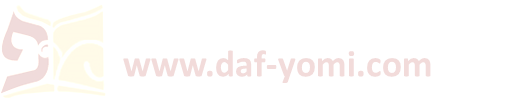 גופא: 
המשמר את המת אע''פ שאינו מתו -
פטור מקריאת שמע ומן התפלה ומן התפילין ומכל מצות האמורות בתורה.
היו שנים - זה משמר וזה קורא, וזה משמר וזה קורא. 
בן עזאי אומר: היו באים בספינה - מניחו בזוית זו ומתפללין שניהם בזוית אחרת. 

מאי בינייהו?
אמר רבינא: חוששין לעכברים איכא בינייהו - מר סבר חיישינן, ומר סבר לא חיישינן.

ת''ר: 
המוליך עצמות ממקום למקום -
הרי זה לא יתנם בדסקיא ויתנם על גבי חמור וירכב עליהם, מפני שנוהג בהם מנהג בזיון,
ואם היה מתירא מפני נכרים ומפני לסטים מותר. 
וכדרך שאמרו בעצמות כך אמרו בספר תורה. 

אהייא? 
אילימא ארישא - פשיטא! מי גרע ספר תורה מעצמות? 
אלא אסיפא.

אמר רחבה אמר רב יהודה: 
כל הרואה המת ואינו מלוהו - עובר משום "לֹעֵג לָרָשׁ חֵרֵף עֹשֵׂהוּ", 

ואם הלוהו מה שכרו? 
אמר רב אסי: עליו הכתוב אומר "מַלְוֵה ה' חוֹנֵן דָּל" "וּמְכַבְּדוֹ חֹנֵן אֶבְיוֹן".
דף יח עמוד א
●









●












●
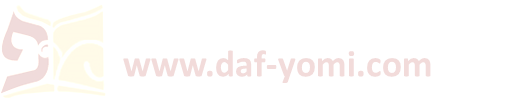 דף יח עמוד א - דף יח עמוד ב
רבי חייא ורבי יונתן הוו שקלי ואזלי בבית הקברות, 
הוה קשדיא תכלתא דרבי יונתן.

אמר ליה רבי חייא: דלייה, כדי שלא יאמרו למחר באין אצלנו ועכשיו מחרפין אותנו. 

אמר ליה: ומי ידעי כולי האי? והא כתיב "וְהַמֵּתִים אֵינָם יוֹדְעִים מְאוּמָה"! 

אמר ליה: אם קרית לא שנית, אם שנית לא שלשת, אם שלשת לא פירשו לך - 

    "כִּי הַחַיִּים יוֹדְעִים שֶׁיָּמֻתוּ" - אלו צדיקים שבמיתתן נקראו חיים, 
             שנאמר: "וּבְנָיָהוּ בֶן יְהוֹיָדָע בֶּן אִישׁ חי רַב פְּעָלִים מִקַּבְצְאֵל הוּא הִכָּה אֵת שְׁנֵי אֲרִאֵל מוֹאָב 
             וְהוּא יָרַד וְהִכָּה אֶת הָאֲרִי בְּתוֹךְ הַבֹּאר בְּיוֹם הַשָּׁלֶג" –
             "בן איש חי" - אטו כולי עלמא בני מתי נינהו? אלא בן איש חי שאפי' במיתתו קרוי חי. 
             "רב פעלים מקבצאל" - שריבה וקבץ פועלים לתורה. 
             "והוא הכה את שני אריאל מואב" - שלא הניח כמותו לא במקדש ראשון ולא במקדש שני. 
             "והוא ירד והכה את הארי בתוך הבור ביום השלג" - איכא דאמרי: דתבר גזיזי דברדא ונחת וטבל, 
                                                                              איכא דאמרי: דתנא סיפרא דבי רב ביומא דסיתוא. 

    "וְהַמֵּתִים אֵינָם יוֹדְעִים מְאוּמָה" - אלו רשעים שבחייהן קרויין מתים, 
                                               שנאמר: "וְאַתָּה חָלָל רָשָׁע נְשִׂיא יִשְׂרָאֵל", 
                                               ואי בעית אימא מהכא: "עַל פִּי שְׁנַיִם עֵדִים אוֹ שְׁלֹשָׁה עֵדִים יוּמַת הַמֵּת"  
                                                                              חי הוא! - אלא המת מעיקרא.
קהלת ט/ה:
כִּי הַחַיִּים יוֹדְעִים שֶׁיָּמֻתוּ וְהַמֵּתִים אֵינָם יוֹדְעִים מְאוּמָה
עמוד ב
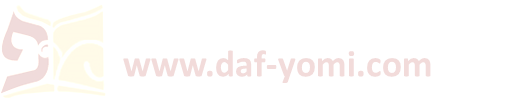 דף יח עמוד ב
בני ר' חייא נפוק לקרייתא, 
אייקר להו תלמודייהו, הוו קא מצערי לאדכוריה. 

א''ל חד לחבריה: 
ידע אבון בהאי צערא. 

א''ל אידך: 
מנא ידע? והא כתיב "יִכְבְּדוּ בָנָיו וְלֹא יֵדָע"!

א''ל אידך: 
ולא ידע? 
והא כתיב "אַךְ בְּשָׂרוֹ עָלָיו יִכְאָב וְנַפְשׁוֹ עָלָיו תֶּאֱבָל", ואמר רבי יצחק: קשה רמה למת כמחט בבשר החי. 

אמרי: 
בצערא דידהו ידעי, בצערא דאחרינא לא ידעי. 

ולא? 
והתניא:
איוב יד/כא-כב:

יִכְבְּדוּ בָנָיו וְלֹא יֵדָע וְיִצְעֲרוּ וְלֹא יָבִין לָמוֹ.
אַךְ בְּשָׂרוֹ עָלָיו יִכְאָב וְנַפְשׁוֹ עָלָיו תֶּאֱבָל.
❶
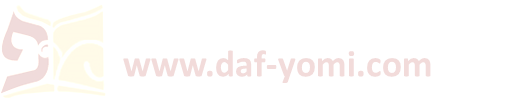 דף יח עמוד ב
מעשה בחסיד אחד שנתן דינר לעני בערב ר''ה בשני בצורת, והקניטתו אשתו, 
והלך ולן בבית הקברות,
ושמע שתי רוחות שמספרות זו לזו - 
אמרה חדא לחברתה: חברתי, בואי ונשוט בעולם ונשמע מאחורי הפרגוד מה פורענות בא לעולם. 
אמרה לה חברתה: איני יכולה שאני קבורה במחצלת של קנים, אלא לכי את ומה שאת שומעת אמרי לי.
הלכה היא ושטה ובאה, 
ואמרה לה חברתה: חברתי, מה שמעת מאחורי הפרגוד? 
אמרה לה: שמעתי שכל הזורע ברביעה ראשונה ברד מלקה אותו. 

הלך הוא וזרע ברביעה שניה, 
של כל העולם כולו לקה שלו לא לקה. 

לשנה האחרת הלך ולן בבית הקברות, 
ושמע אותן שתי רוחות שמספרות זו עם זו -
אמרה חדא לחברתה: בואי ונשוט בעולם ונשמע מאחורי הפרגוד מה פורענות בא לעולם. 
אמרה לה: חברתי, לא כך אמרתי לך איני יכולה שאני קבורה במחצלת של קנים, אלא לכי את ומה שאת שומעת בואי ואמרי לי. 
הלכה ושטה ובאה, 
ואמרה לה חברתה: חברתי, מה שמעת מאחורי הפרגוד? 
אמרה לה: שמעתי שכל הזורע ברביעה שניה שדפון מלקה אותו. 

הלך וזרע ברביעה ראשונה, 
של כל העולם כולו נשדף ושלו לא נשדף.
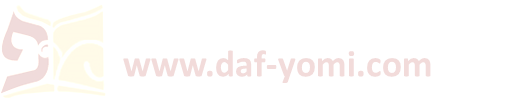 דף יח עמוד ב
אמרה לו אשתו: 
מפני מה אשתקד של כל העולם כולו לקה ושלך לא לקה, ועכשיו של כל העולם כולו נשדף ושלך לא נשדף?
סח לה כל הדברים הללו. 

אמרו: לא היו ימים מועטים עד שנפלה קטטה בין אשתו של אותו חסיד ובין אמה של אותה ריבה. 
אמרה לה: לכי ואראך בתך שהיא קבורה במחצלת של קנים. 

לשנה האחרת הלך ולן בבית הקברות, 
ושמע אותן רוחות שמספרות זו עם זו -
אמרה לה: חברתי, בואי ונשוט בעולם ונשמע מאחורי הפרגוד מה פורענות בא לעולם. 
אמרה לה: חברתי, הניחני, דברים שביני לבינך כבר נשמעו בין החיים. 

אלמא ידעי! 

דילמא איניש אחרינא שכיב ואזיל ואמר להו.
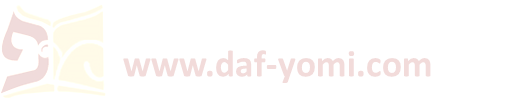 דף יח עמוד ב
מעשה בחסיד אחד שנתן דינר לעני בערב ר''ה בשני בצורת, והקניטתו אשתו, 
והלך ולן בבית הקברות,
ושמע שתי רוחות שמספרות זו לזו - 
אמרה חדא לחברתה: חברתי, בואי ונשוט בעולם ונשמע מאחורי הפרגוד מה פורענות בא לעולם. 
אמרה לה חברתה: איני יכולה שאני קבורה במחצלת של קנים, אלא לכי את ומה שאת שומעת אמרי לי.
הלכה היא ושטה ובאה, 
ואמרה לה חברתה: חברתי, מה שמעת מאחורי הפרגוד? 
אמרה לה: שמעתי שכל הזורע ברביעה ראשונה ברד מלקה אותו. 
הלך הוא וזרע ברביעה שניה, של כל העולם כולו לקה שלו לא לקה. 

לשנה האחרת הלך ולן בבית הקברות, 
ושמע אותן שתי רוחות שמספרות זו עם זו -
אמרה חדא לחברתה: בואי ונשוט בעולם ונשמע מאחורי הפרגוד מה פורענות בא לעולם. 
אמרה לה: חברתי, לא כך אמרתי לך איני יכולה שאני קבורה במחצלת של קנים, אלא לכי את ומה שאת שומעת בואי ואמרי לי. 
הלכה ושטה ובאה, 
ואמרה לה חברתה: חברתי, מה שמעת מאחורי הפרגוד? 
אמרה לה: שמעתי שכל הזורע ברביעה שניה שדפון מלקה אותו. 
הלך וזרע ברביעה ראשונה, של כל העולם כולו נשדף ושלו לא נשדף. 
אמרה לו אשתו: מפני מה אשתקד של כל העולם כולו לקה ושלך לא לקה, ועכשיו של כל העולם כולו נשדף ושלך לא נשדף?
סח לה כל הדברים הללו. 

אמרו: לא היו ימים מועטים עד שנפלה קטטה בין אשתו של אותו חסיד ובין אמה של אותה ריבה. 
אמרה לה: לכי ואראך בתך שהיא קבורה במחצלת של קנים. 

לשנה האחרת הלך ולן בבית הקברות, 
ושמע אותן רוחות שמספרות זו עם זו -
אמרה לה: חברתי, בואי ונשוט בעולם ונשמע מאחורי הפרגוד מה פורענות בא לעולם. 
אמרה לה: חברתי, הניחני, דברים שביני לבינך כבר נשמעו בין החיים. 

אלמא ידעי! 

דילמא איניש אחרינא שכיב ואזיל ואמר להו.
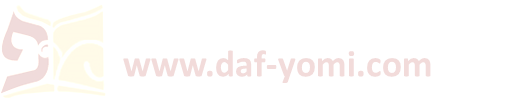 דף יח עמוד ב
ת''ש: 
דזעירי הוה מפקיד זוזי גבי אושפזיכתיה.
עד דאתי ואזיל לבי רב, שכיבה. 
אזל בתרה לחצר מות. 
אמר לה: זוזי היכא? 
אמרה ליה: זיל שקלינהו מתותי בצנורא דדשא בדוך פלן, 
                ואימא לה לאימא תשדר לי מסרקאי וגובתאי דכוחלא בהדי פלניתא דאתיא למחר. 

אלמא ידעי!

[דלמא] דומה קדים ומכריז להו. 

ת''ש:
דאבוה דשמואל הוו קא מפקדי גביה זוזי דיתמי. 
כי נח נפשיה לא הוה שמואל גביה, הוו קא קרו ליה בר אכיל זוזי דיתמי.
אזל אבתריה לחצר מות. 
אמר להו: בעינא אבא. 
אמרו ליה: אבא טובא איכא הכא. 
אמר להו: בעינא אבא בר אבא. 
אמרו ליה: אבא בר אבא נמי טובא איכא הכא. 
אמר להו: בעינא אבא בר אבא אבוה דשמואל היכא? 
אמרו ליה: סליק למתיבתא דרקיעא.
❷










❸
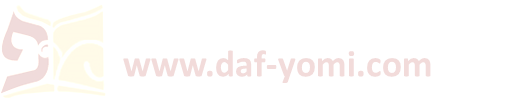 דף יח עמוד ב
אדהכי חזייה ללוי דיתיב אבראי. 
אמר ליה: אמאי יתבת אבראי, מאי טעמא לא סלקת? 
אמר ליה: דאמרי לי כל כי הנך שני דלא סליקת למתיבתא דרבי אפס ואחלישתיה לדעתיה לא מעיילינן לך למתיבתא דרקיעא. 
אדהכי והכי אתא אבוה, חזייה דהוה קא בכי ואחיך. 
אמר ליה: מאי טעמא קא בכית? 
אמר ליה: דלעגל קא אתית. 
מאי טעמא אחיכת? 
דחשיבת בהאי עלמא טובא. 
אמר ליה: אי חשיבנא נעיילוה ללוי!  
ועיילוהו ללוי. 
אמר ליה: זוזי דיתמי היכא? 
אמר ליה: זיל שקלינהו באמתא דרחיא, עילאי ותתאי דידן ומיצעי דיתמי. 
אמר ליה: מאי טעמא עבדת הכי? 
אמר ליה: אי גנובי גנבי - מגנבו מדידן, אי אכלה ארעא - אכלה מדידן.

אלמא דידעי!

דילמא שאני שמואל כיון דחשיב קדמי ומכרזי פנו מקום.
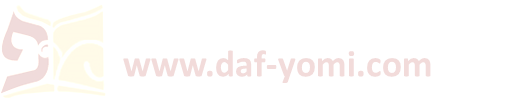 דף יח עמוד ב - 
דף יט עמוד א
יח ע"א:

רבי חייא ורבי יונתן הוו שקלי ואזלי בבית הקברות, 
הוה קשדיא תכלתא דרבי יונתן.

אמר ליה רבי חייא: דלייה, כדי שלא יאמרו למחר באין אצלנו ועכשיו מחרפין אותנו. 

אמר ליה: ומי ידעי כולי האי? והא כתיב "וְהַמֵּתִים אֵינָם יוֹדְעִים מְאוּמָה"! 

אמר ליה: אם קרית לא שנית, אם שנית לא שלשת, אם שלשת לא פירשו לך...
ואף ר' יונתן הדר ביה, 
דאמר רבי שמואל בר נחמני אמר ר' יונתן: 

מנין למתים שמספרים זה עם זה? 

שנאמר: "וַיֹּאמֶר ה' אֵלָיו זֹאת הָאָרֶץ אֲשֶׁר נִשְׁבַּעְתִּי לְאַבְרָהָם לְיִצְחָק וּלְיַעֲקֹב לֵאמֹר" -
מאי לאמר? 
אמר הקדוש ברוך הוא למשה: לך אמור להם לאברהם ליצחק וליעקב שבועה שנשבעתי לכם כבר קיימתיה לבניכם.

ואי ס''ד דלא ידעי כי אמר להו מאי הוי? 

אלא מאי דידעי, למה לי' למימר להו? 

לאחזוקי ליה טיבותא למשה.
עמוד א
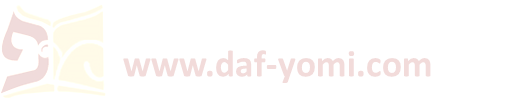 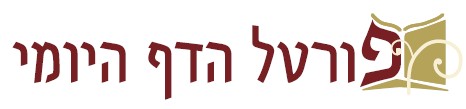 √
דף יז ע"ב (תחילת פרק שלישי) – דף יט ע"א (שורה 3)


להתראות בדף יט



ליצירת קשר: 
טל': 054-4931075
דוא"ל: rlshapira@gmail.com